Central and Eastern Africa:
Cultural History and Modern Voices
In your letter groups:Put the following continents in order from largest to smallest (area)
Europe
Australia
North America
South America
Africa
Antarctica 
Asia
In your letter groups:Put the following continents in order from most to least populous
Europe
Australia
North America
South America
Africa
Antarctica 
Asia
The continents in order from largest to smallest
Asia – 16,920,000 mi^2
Africa – 11,730,000 mi^2
North America – 9,460,00 mi^2
South America – 6,890,000 mi^2
Antarctica – 5,300,000 mi^2
Europe – 3,930,000 mi^2
Australia – 3,478,200 mi^2
The continents in order from most to least populous
Asia – 4,164,252,000
Africa – 1,022,234,000
Europe – 738,199,000
North America – 542,056,000
South America – 392,555,000
Australia – 29,127,000
Antarctica – 4,490
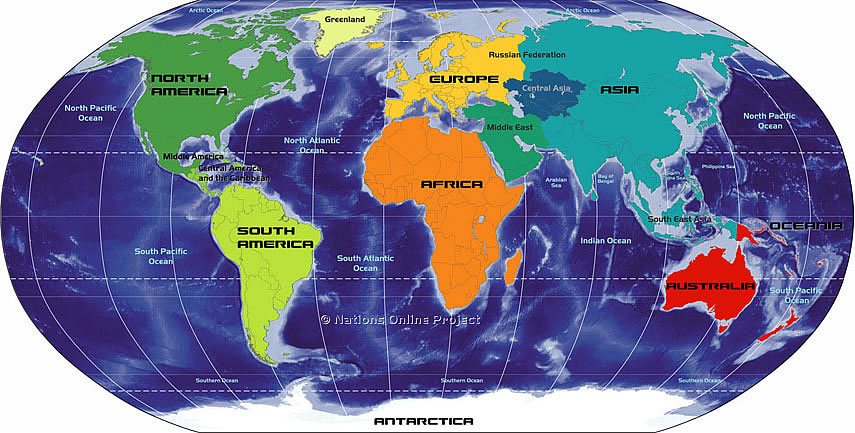 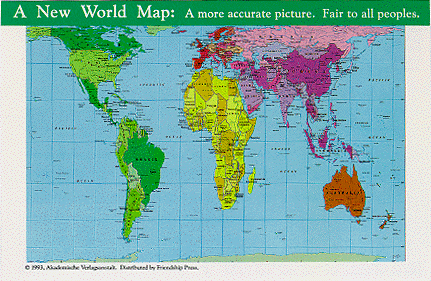 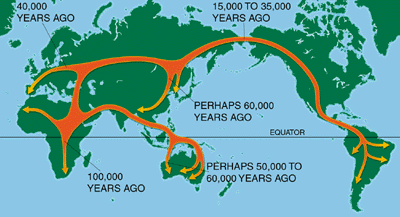 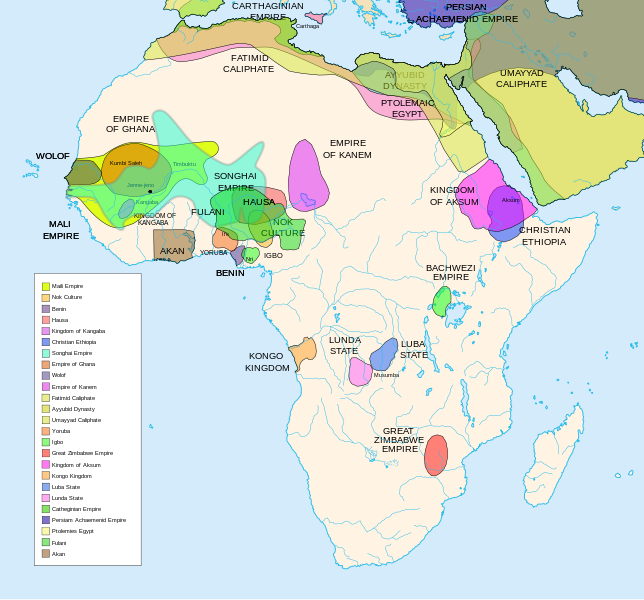 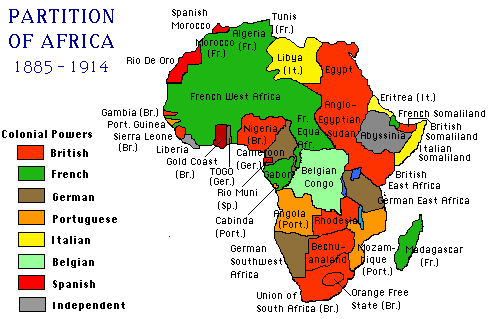 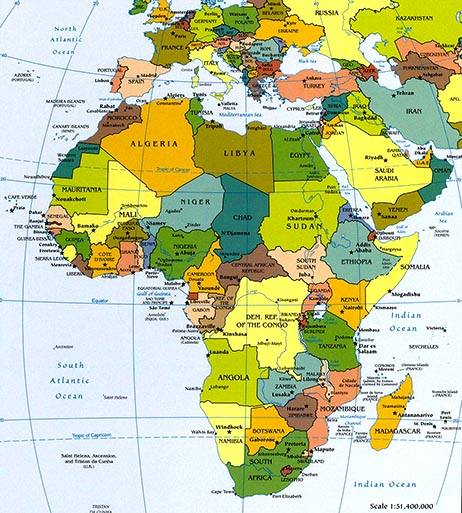 Efé People
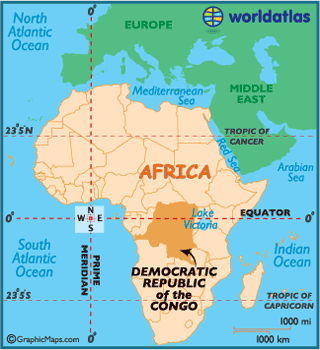 Draw this table in your notes
Object C
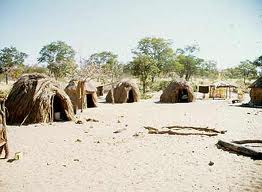 Efé People
Hunter-gatherers in Ituri Forest (Democratic Republic of the Congo)
Ethnic group: “Pygmy” – short stature – genetically oldest human race 
Live in small groups (10-100) of related individuals
Semi-nomadic: temporary grass and brush huts
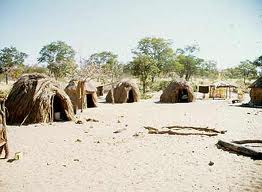 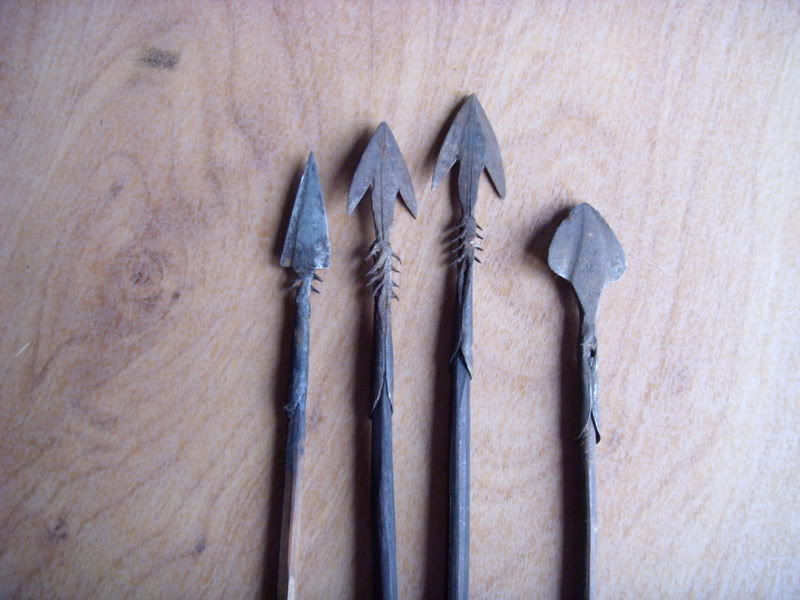 Object A
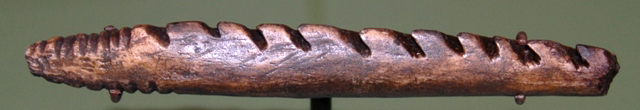 Object B
Food Supply and Economy
Women = gatherers: roots, yams, nuts, seeds, mushrooms, timber, water
Men = hunters: antelope, monkeys, catfish 
Trade: wild game, crops
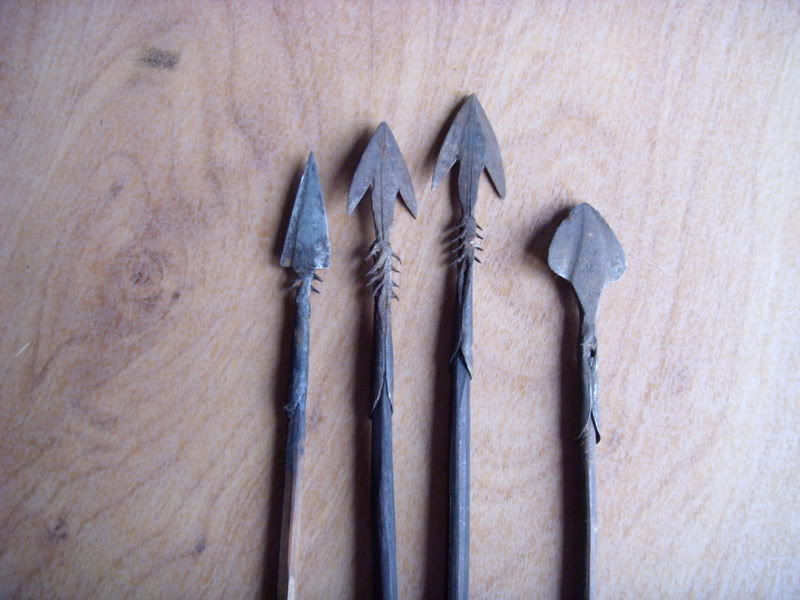 Poison-tipped arrows
Semliki Harpoon
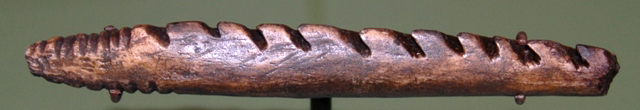 Social Structure and Culture
Patrilineal society
Leader: older male – does not act as chief
Decision making through long discussions
No written laws
Cooperative childcare 
Language: shared with Lese people, linguistic roots in southern Sudan
Religion: not recorded – creation myths, legends of origin, traditions, human and supernatural social relations
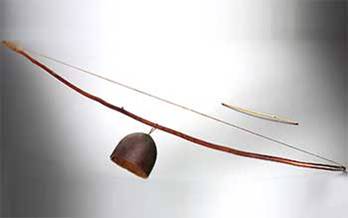 Object D
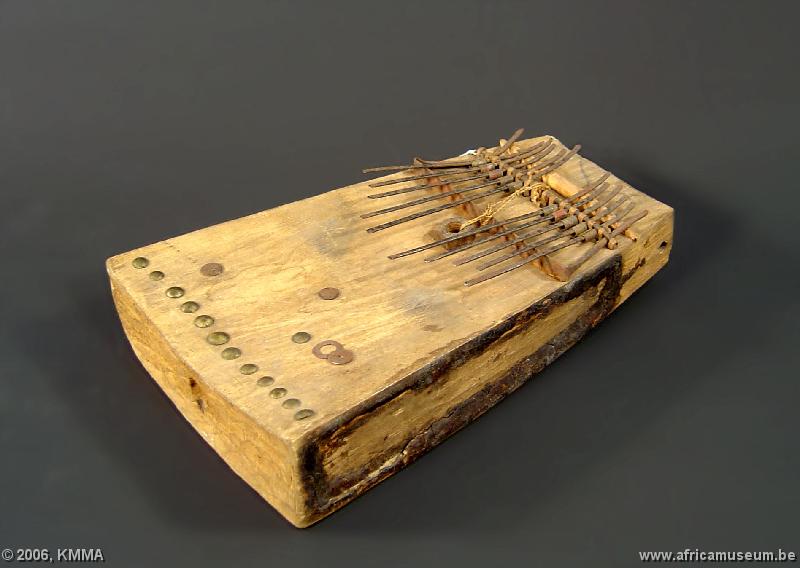 Object E
Alain Mabanckou
Born 1966 in Democratic Republic of the Congo
Poet, novelist, journalist, and academic
Studied in France
One of most successful Franophone authors
2006-presesnt: UCLA professor
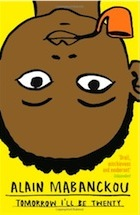 Tomorrow I’ll Be Twenty (2013)
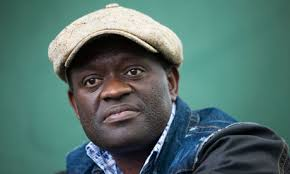